Using Program Builder
By Sam Bray
Finding Program builder
https://pb.bos.nsw.edu.au/
Or google ‘program builder’
Log in using your DEC username and password
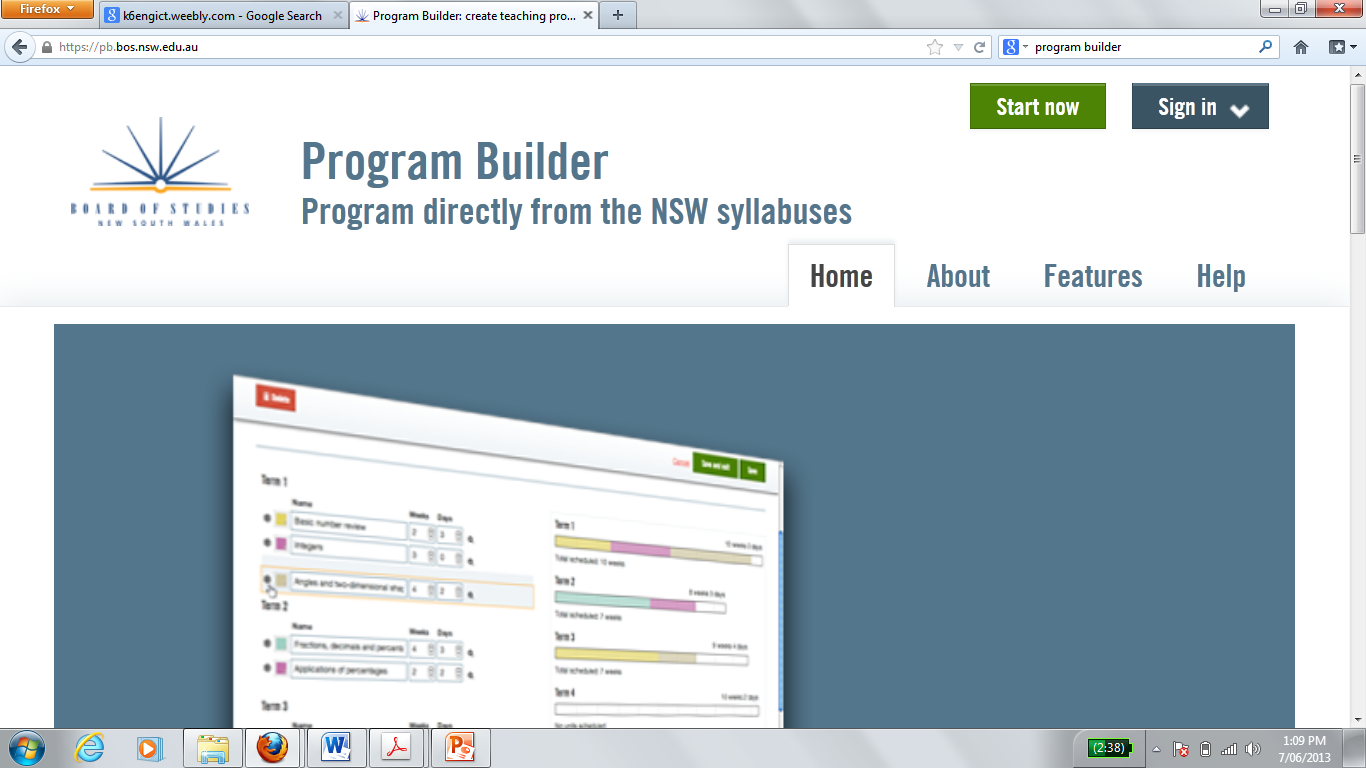 Looking at sample units
Click on ‘samples’ tab
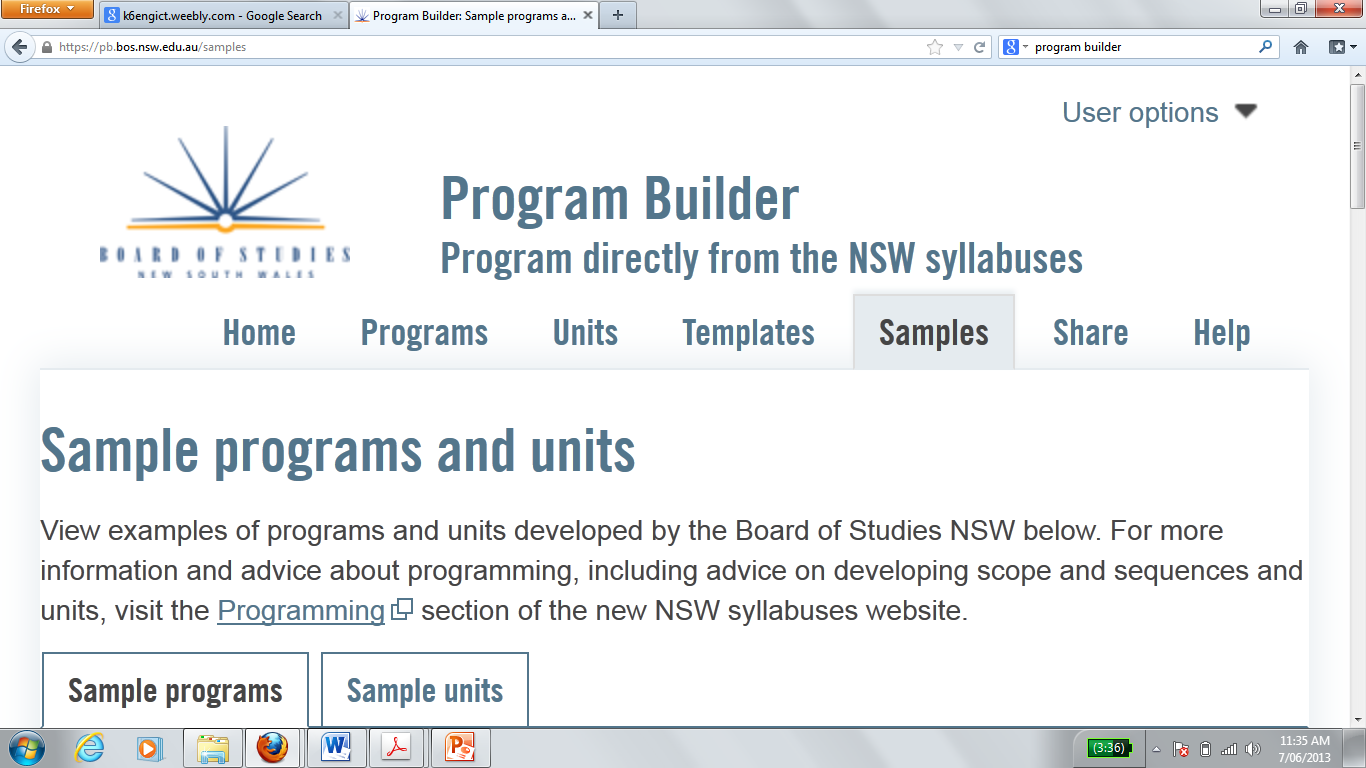 Choose a sample program
Click on a sample program from your stage and have a play (3 mins). 









Programs include the timing of a program and the outcomes only.
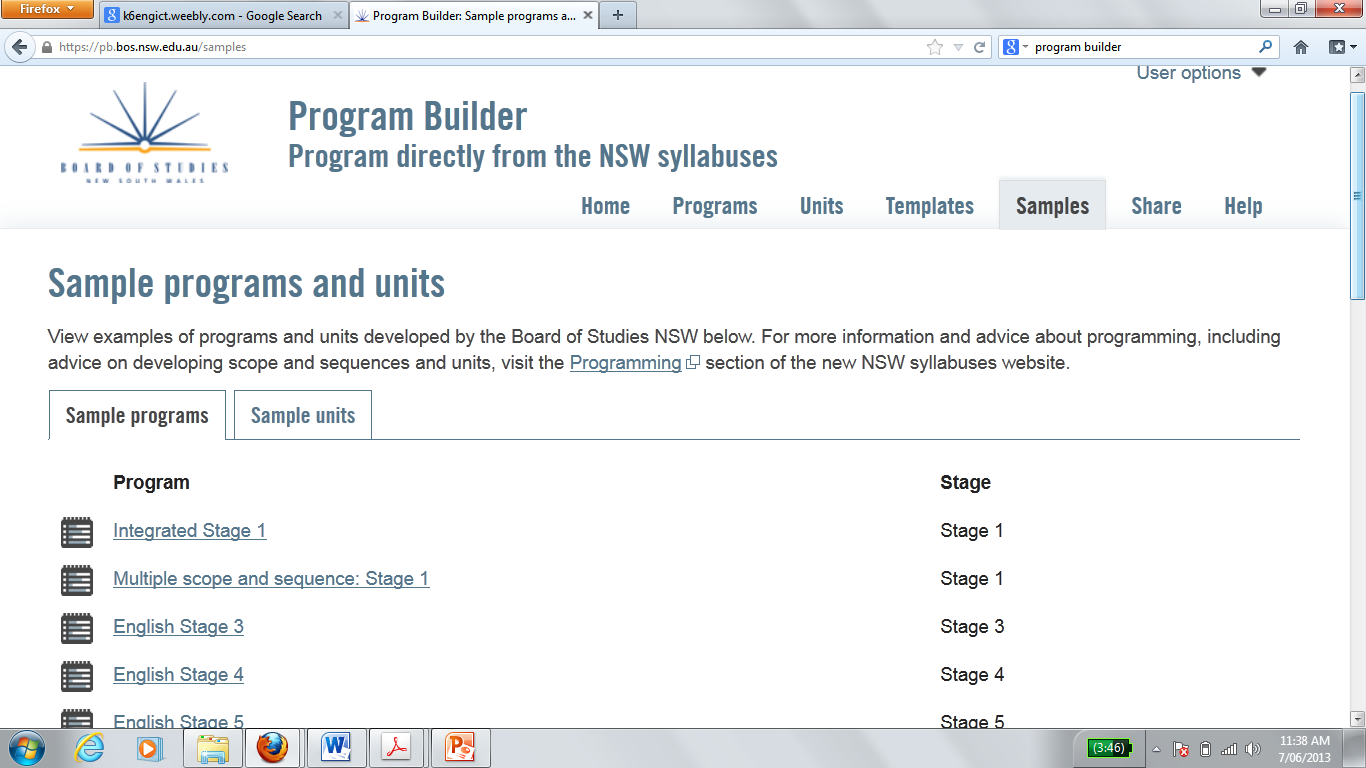 Sample programs
If you click on a highlighted unit it will take you to this unit (most of these are not completed).
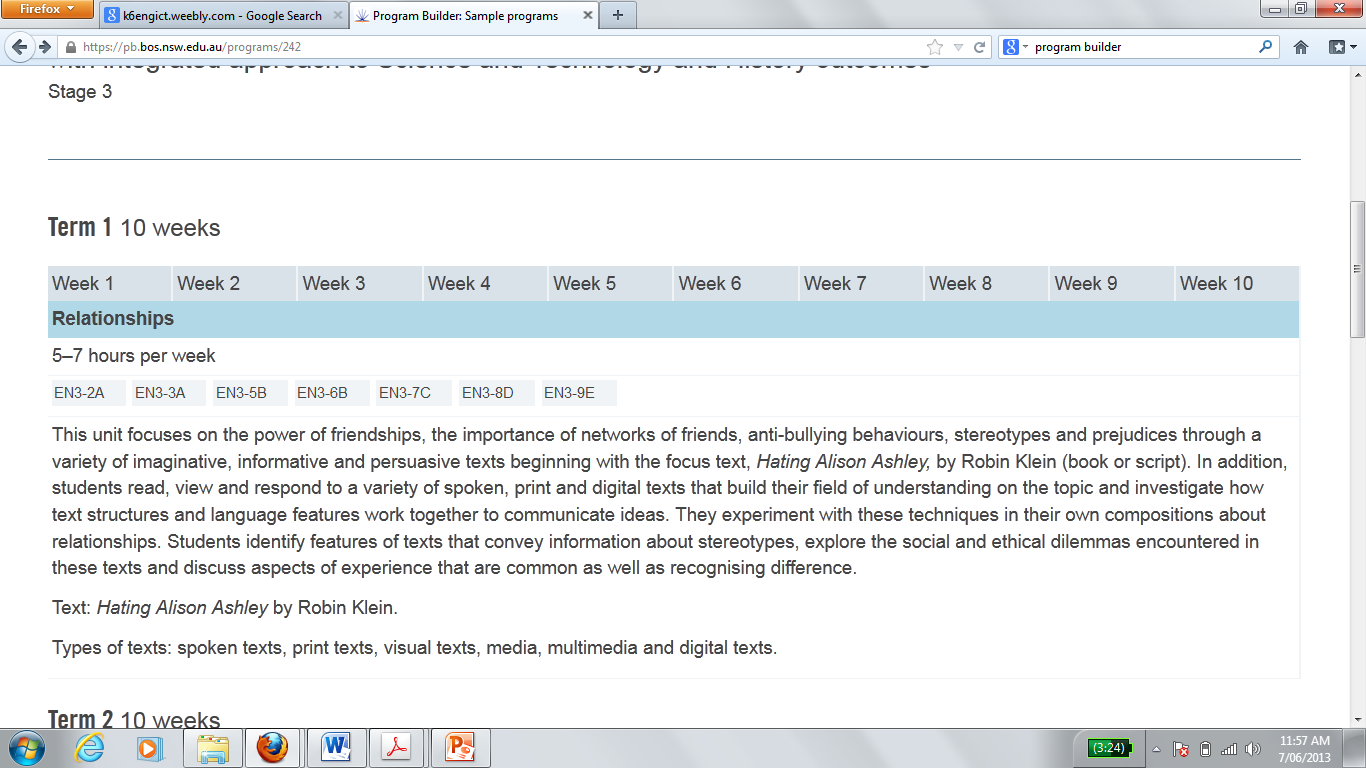 Click on highlighted unit
Choose a sample unit
Click on a sample unit from your stage and have a look (3 minutes). 






 Units include all the content.
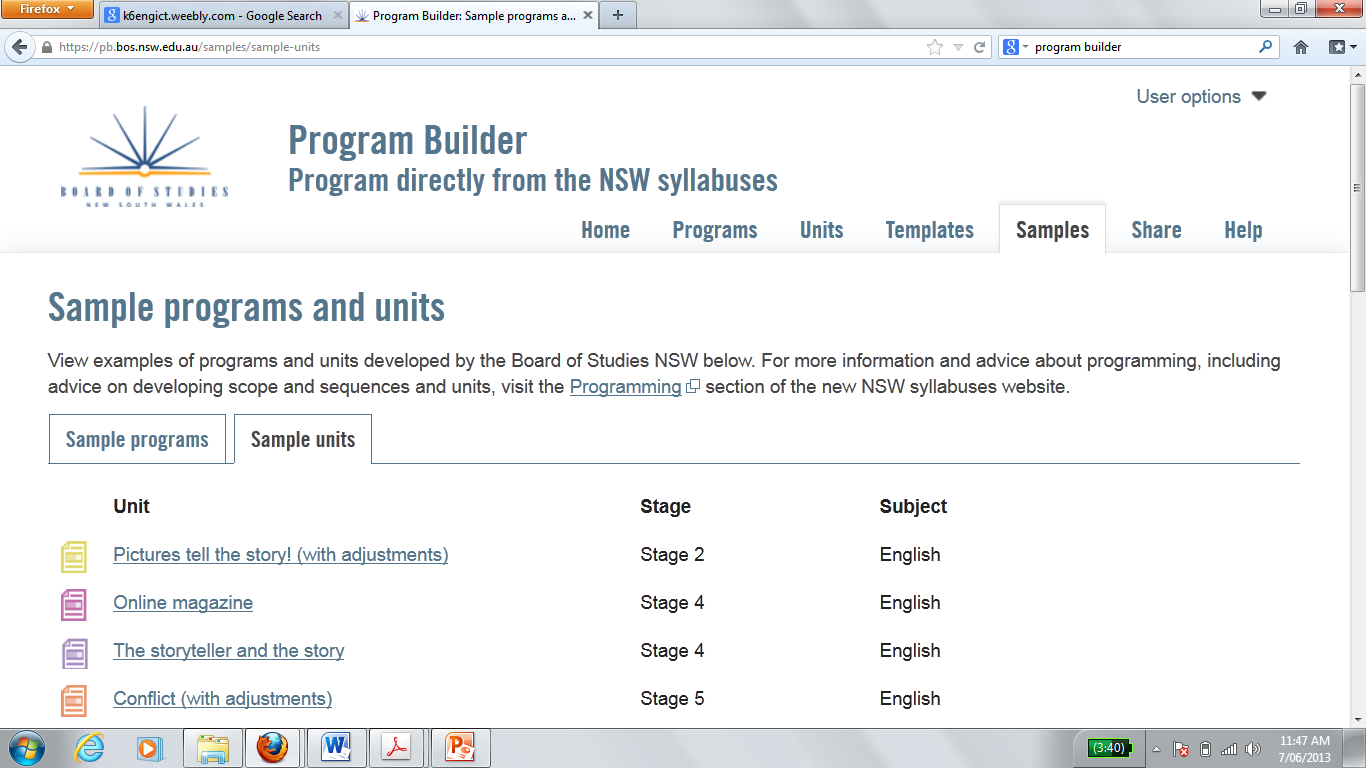 Copy a unit
Copy the unit by clicking green tab. 
You can now edit this unit.
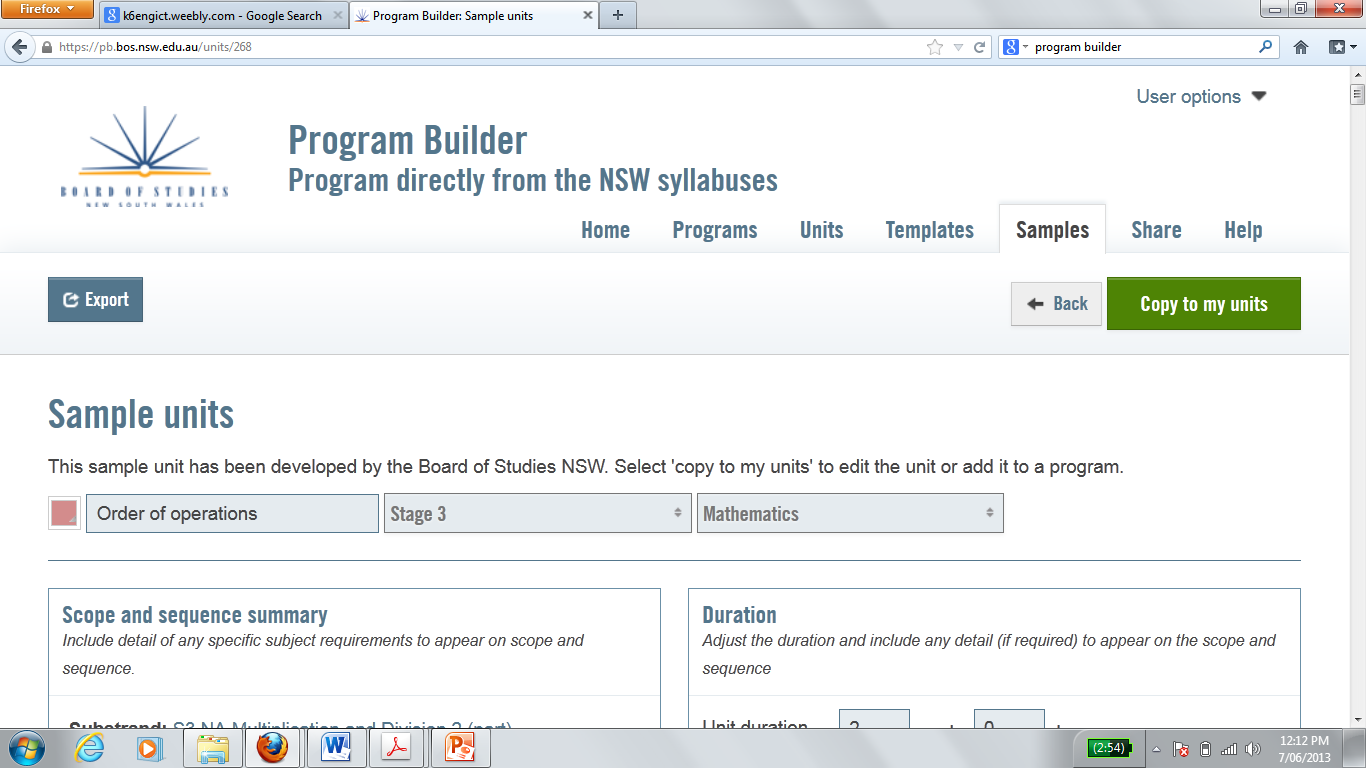 Create you own unit/ program
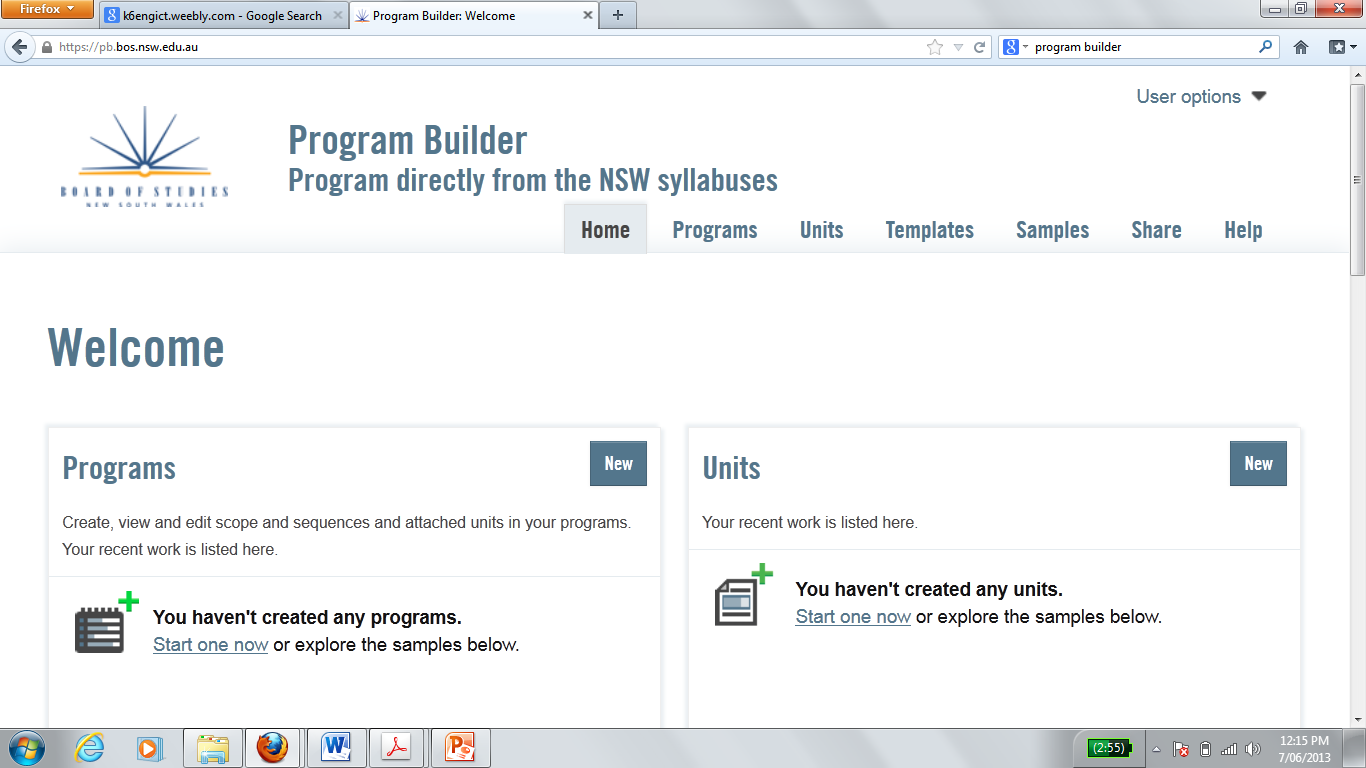